Отдел дефектоскопии металлов и технического контроля
(Курской АЭС-2)
Герусенко Алексей Иванович
ведущий инженер ОДМиТК (Курской АЭС-2)
Сооружение Курской АЭС-2
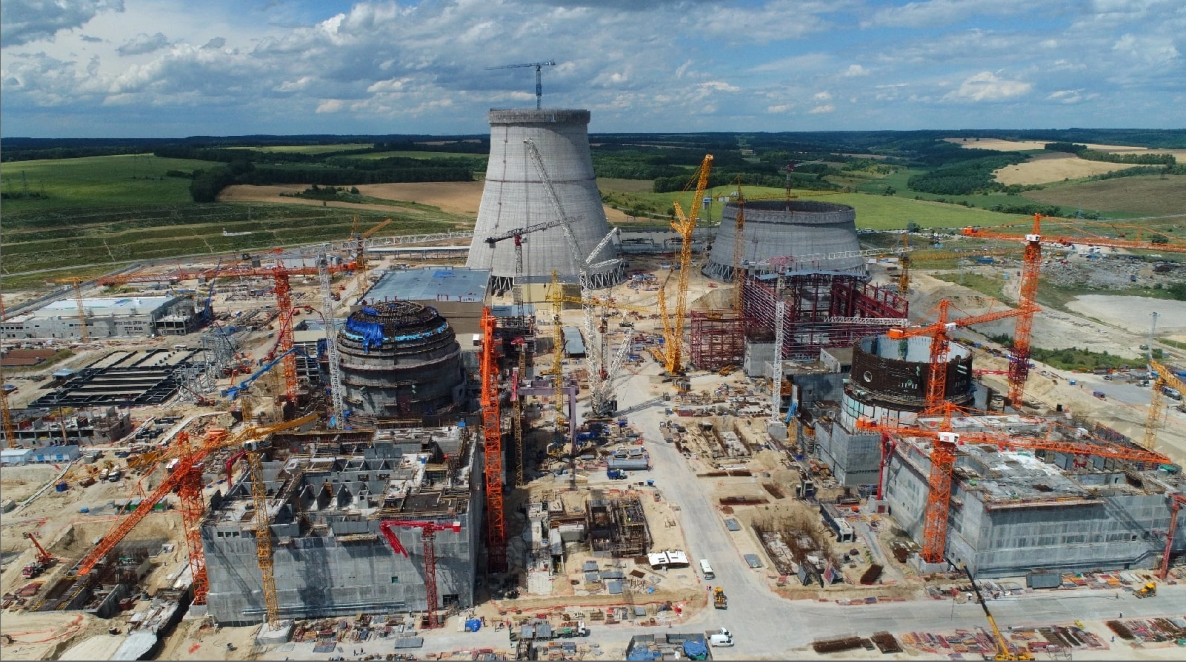 ВВЭР — ТОИ, основные показатели:
Срок службы РУ/АЭС — 60 лет
Мощность электрическая -1255 МВт
Мощность тепловая — 3300 МВт
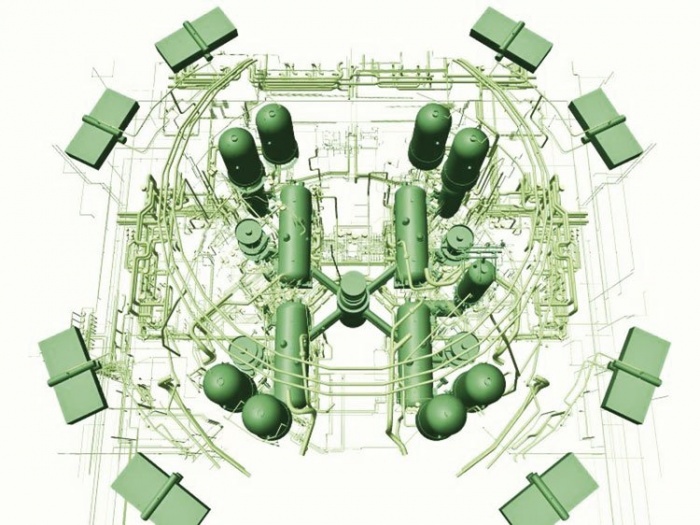 ВВЭР-ТОИ — водо-водяной энергетический реактор - типовой оптимизированный и информатизированный.
В настоящее время ВВЭР-ТОИ самый передовой и безопасный тип реакторной установки
ОДМиТК на страже безопасности и надёжности
Целью деятельности ОДМиТК является обеспечение эксплуатационной надёжности систем, оборудования и трубопроводов АЭС посредством проведения контроля состояния основного металла, сварных соединений и наплавленных поверхностей, технического контроля работ по ремонту оборудования, трубопроводов и систем, важных для безопасной эксплуатации АЭС, в том числе с применением сварки.
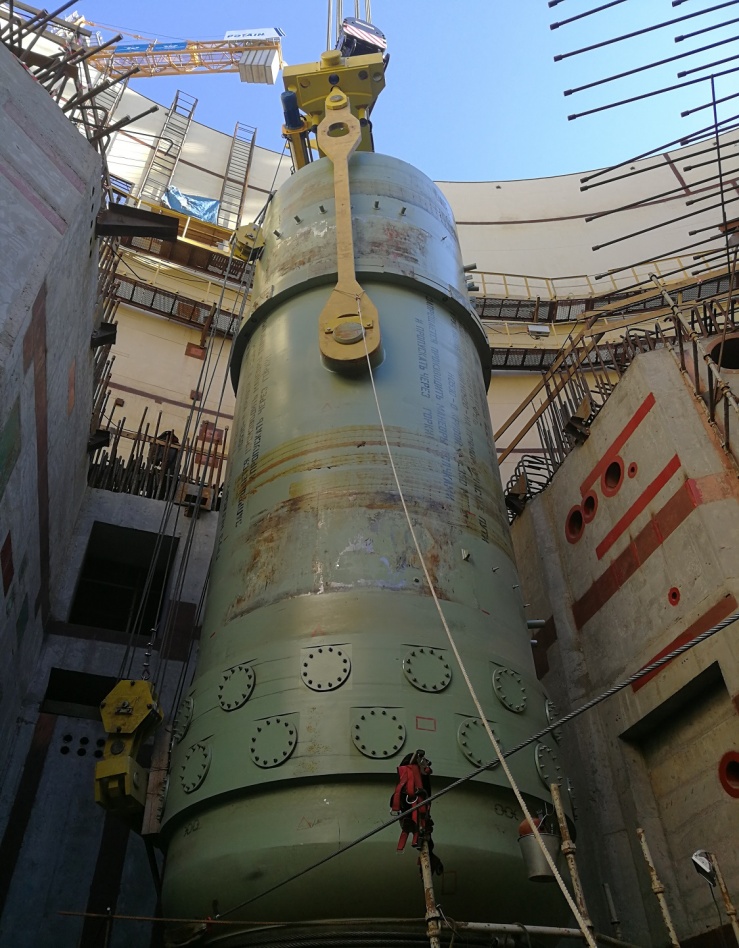 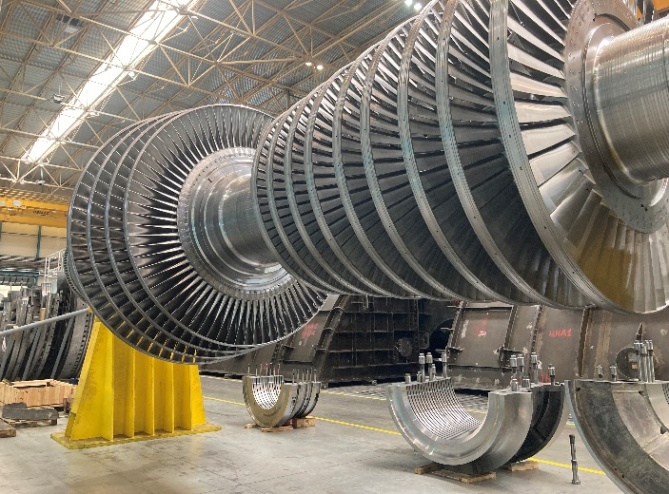 Основные задачи ОДМиТК:
Надзор и контроль за соблюдением технологии сварочных работ;
Целевые (оперативные) и плановые проверки монтажных организаций;
Приёмочный контроль качества сварных соединений после монтажа оборудования и трубопроводов;
Входной контроль оборудования и трубопроводов поступающих на строительную площадку.
Надзор за качеством выполнения сварочных работ и работ по неразрушающему контролю
При проведении монтажных работ на строительной площадке, сварочные работы и работы по неразрушающему контролю являются одними из наиболее ответственных с точки зрения обеспечения дальнейшей безопасной эксплуатации атомной станции. 
Надзор за качеством выполнения сварочных работ и работ по неразрушающему контролю осуществляет ОДМиТК Курской АЭС-2.
Технология сварочных 
работ
Контроль металла
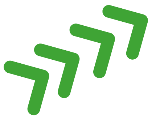 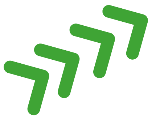 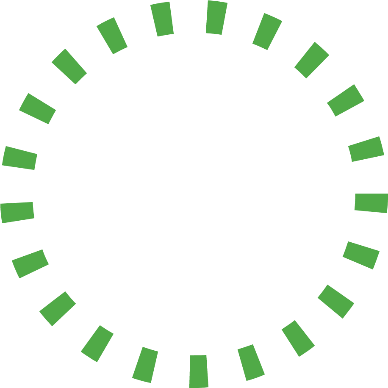 НАДЗОР
(ОДМиТК)
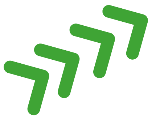 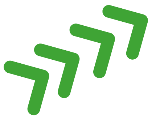 Оборудование 
заводов-
изготовителей
Документы 
по сварке и контролю
Организационная структура ОДМиТК (Курской АЭС-2)
Начальник ОДМиТК
ЗНО по техническому контролю
 и металловедению
ЗНО по дефектоскопии
Группа 
подготовки 
производства
Группа технического контроля
Группа дефектоскопии
Группа  металловедения
Группа специальных систем
Группа подготовки производства
Группа подготовки производства обеспечивает разработку, согласование и сопровождение программ контроля основного металла, сварных соединений и наплавленных поверхностей оборудования, трубопроводов и других элементов атомной станции.
Начальник ОДМиТК
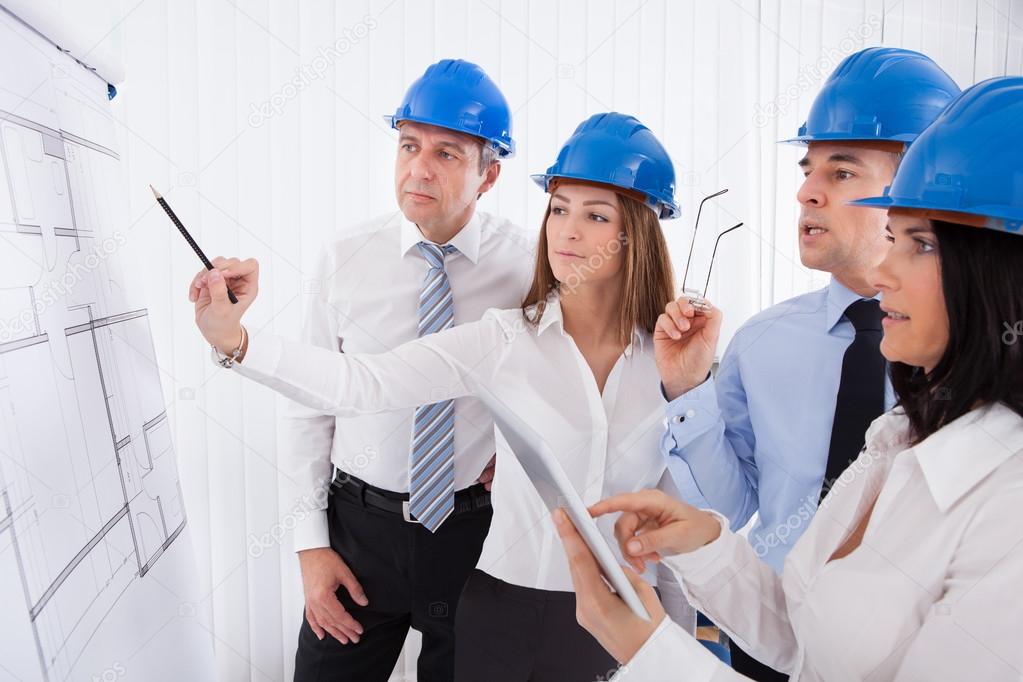 Ведущий инженер
з/п 95290р (3 года)
Инженер
з/п 55940р — 71820р (3-9 лет)
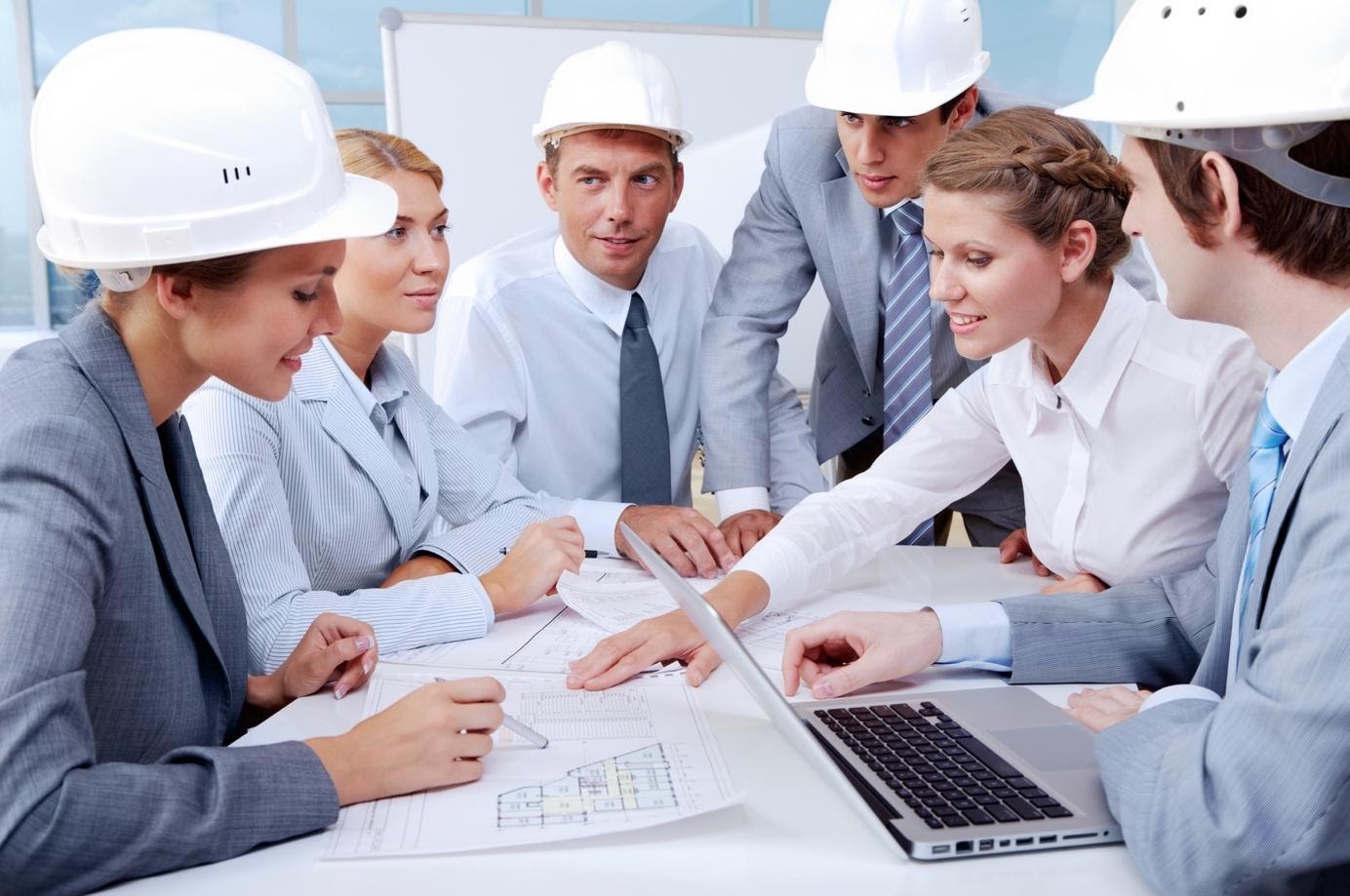 Осуществляет  планирование работ по контролю металла.
Принимает участие в контроле за развитием ранее обнаруженных и допущенных в эксплуатацию  дефектов металла.
Анализирует причины возникновения однотипных дефектов и разрабатывает корректирующие и компенсирующие мероприятия.
Группа дефектоскопии
ЗНО по дефектоскопии
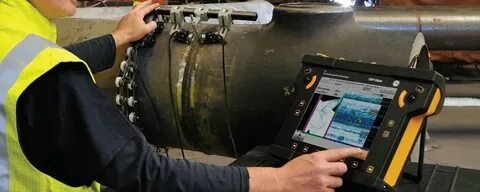 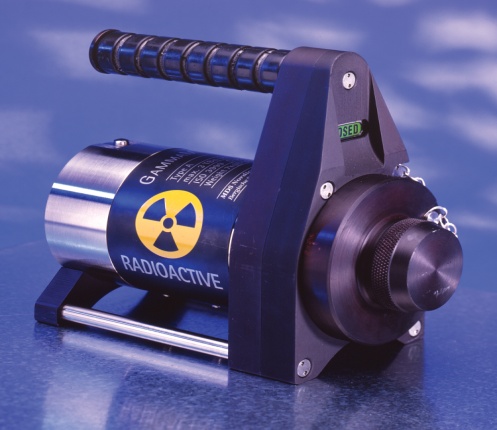 Ведущий инженер
з/п 95290р (3 года)
Инженер-дефектоскопист
з/п 55940р — 71820р (3-9 лет)
Дефектоскопист
з/п 35730р — 52640р (3-5 лет)
Группа дефектоскопии обеспечивает проведение ультразвукового, радиографического, капиллярного и других методов неразрушающего контроля основного металла, сварных соединений и наплавленных поверхностей оборудования, трубопроводов и других элементов атомной станции.
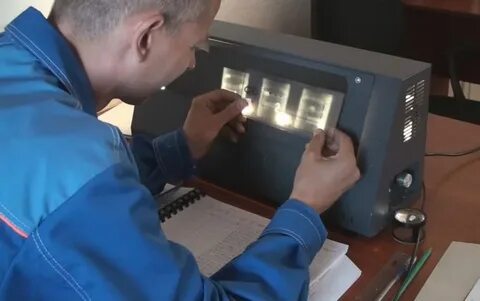 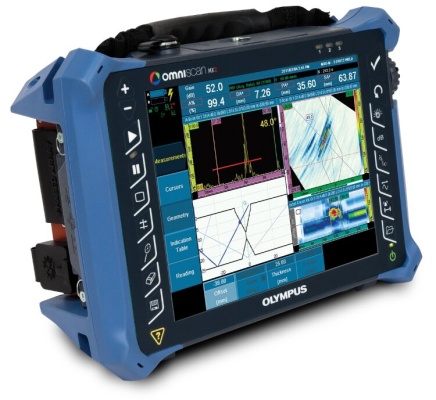 Группа специальных систем
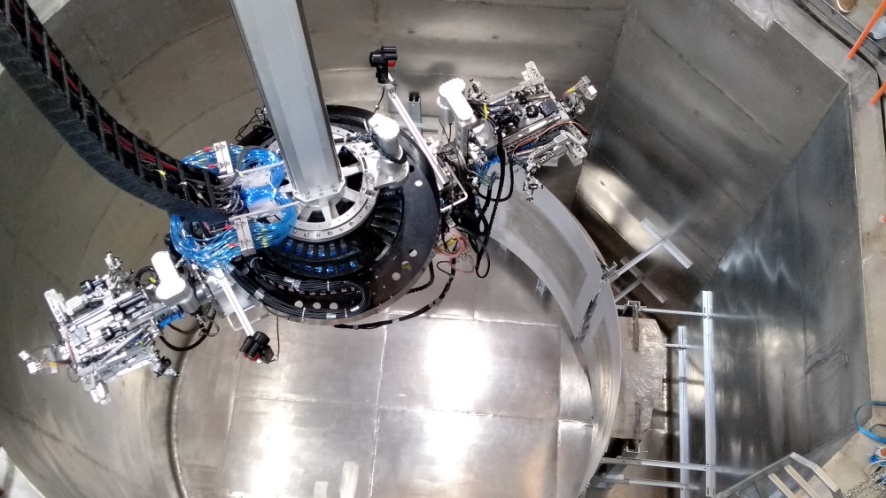 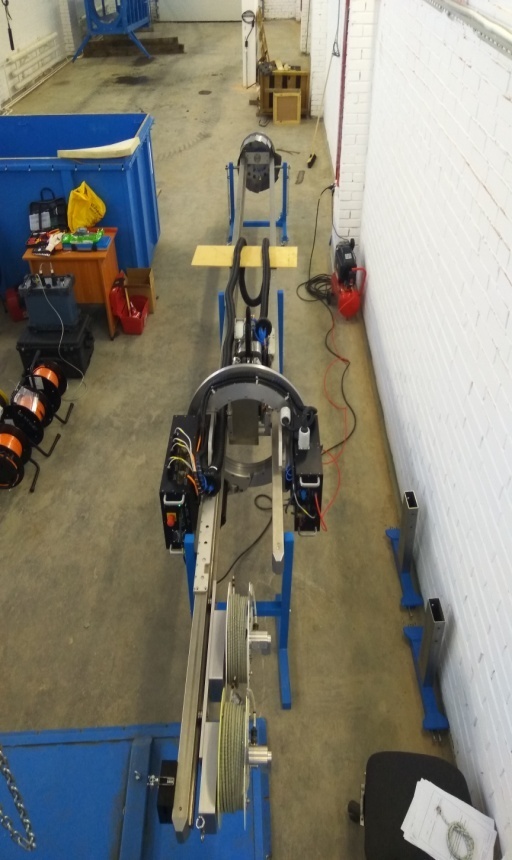 ЗНО по дефектоскопии
Ведущий инженер
з/п 95290р (3 года)
Инженер-дефектоскопист
з/п 55940р — 71820р (3-9 лет)
Группа специальных систем обеспечивает проведение контроля основного металла, сварных соединений и наплавленных поверхностей оборудования, трубопроводов и других элементов атомной станции с использованием автоматизированных средств контроля.
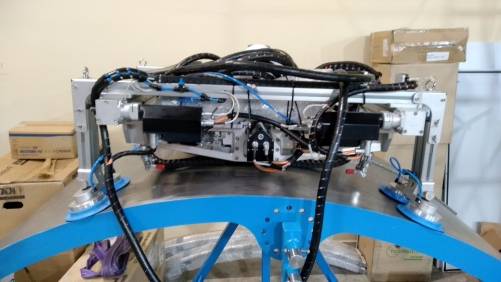 Группа технического контроля
Группа технического контроля обеспечивает проведение визуально- измерительного метода неразрушающего контроля основного металла, сварных соединений и наплавленных поверхностей при проведении входного контроля оборудования, трубопроводов и других элементов атомной станции поступающих на строительную площадку.
ЗНО по техническому 
контролю и 
металловедению
Ведущий инженер
з/п 95290р (3 года)
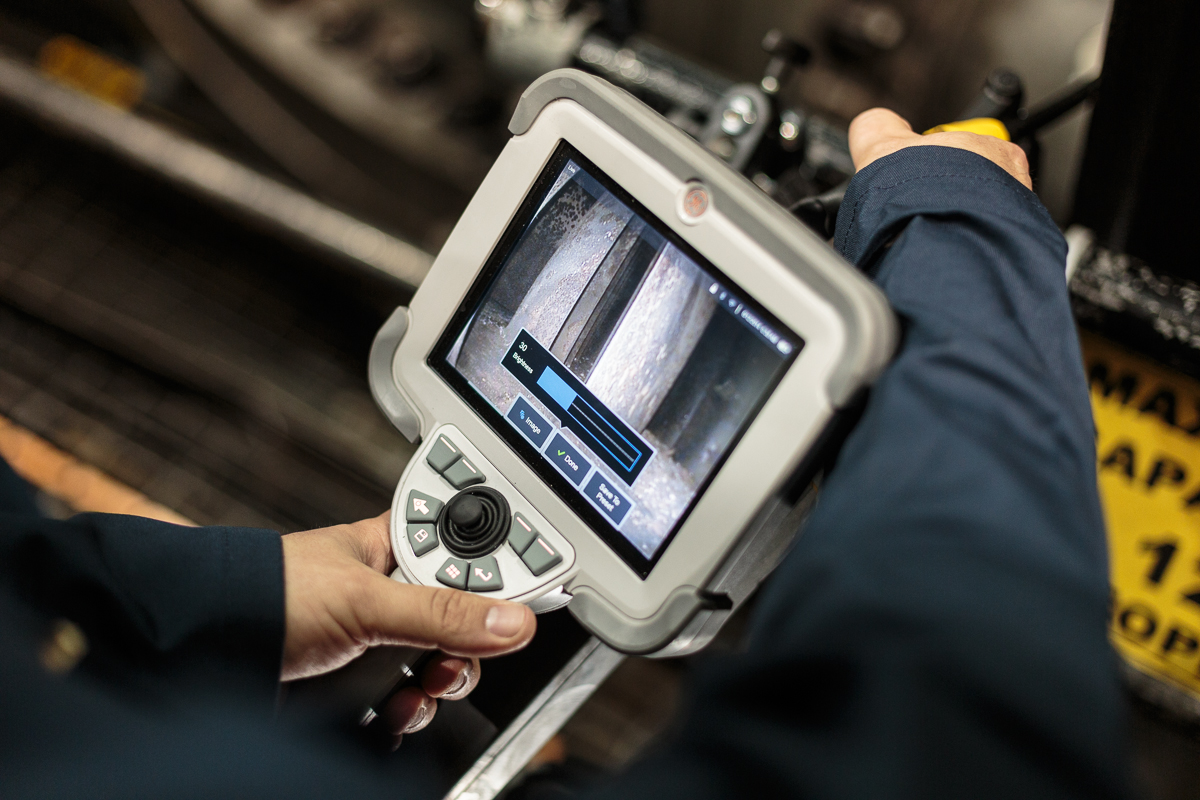 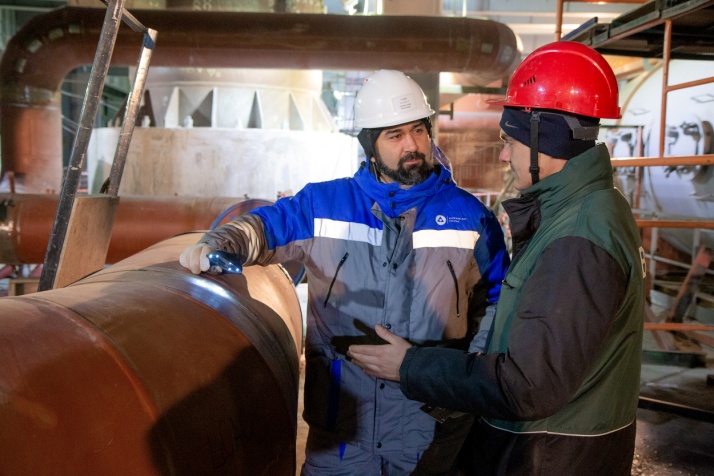 Инженер
з/п 55940р — 71820р (3-9 лет)
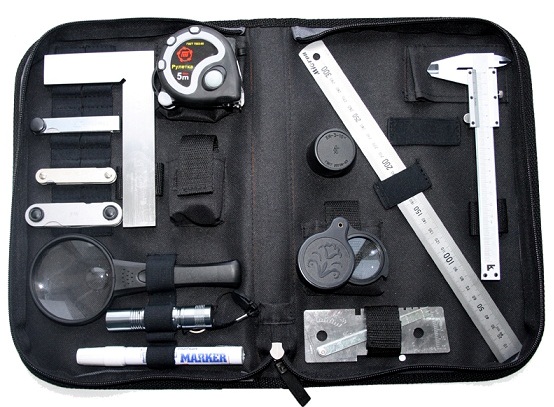 Группа металловедения
Группа металловедения обеспечивает проведение контроля по обнаружению изменений механических свойств и химического состава основного металла, сварных соединений и наплавленных поверхностей оборудования,
ЗНО по техническому 
контролю и 
металловедению
трубопроводов и других элементов атомной станции .
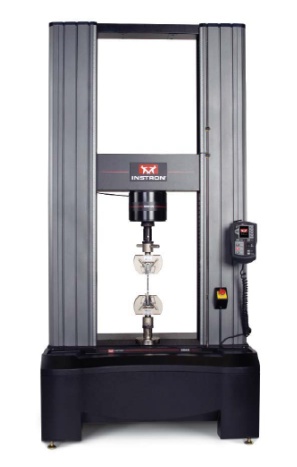 Ведущий инженер
з/п 95290р (3 года)
Осуществляет проведение постоянного мониторинга за процессами эрозионно - коррозионного износа металла.
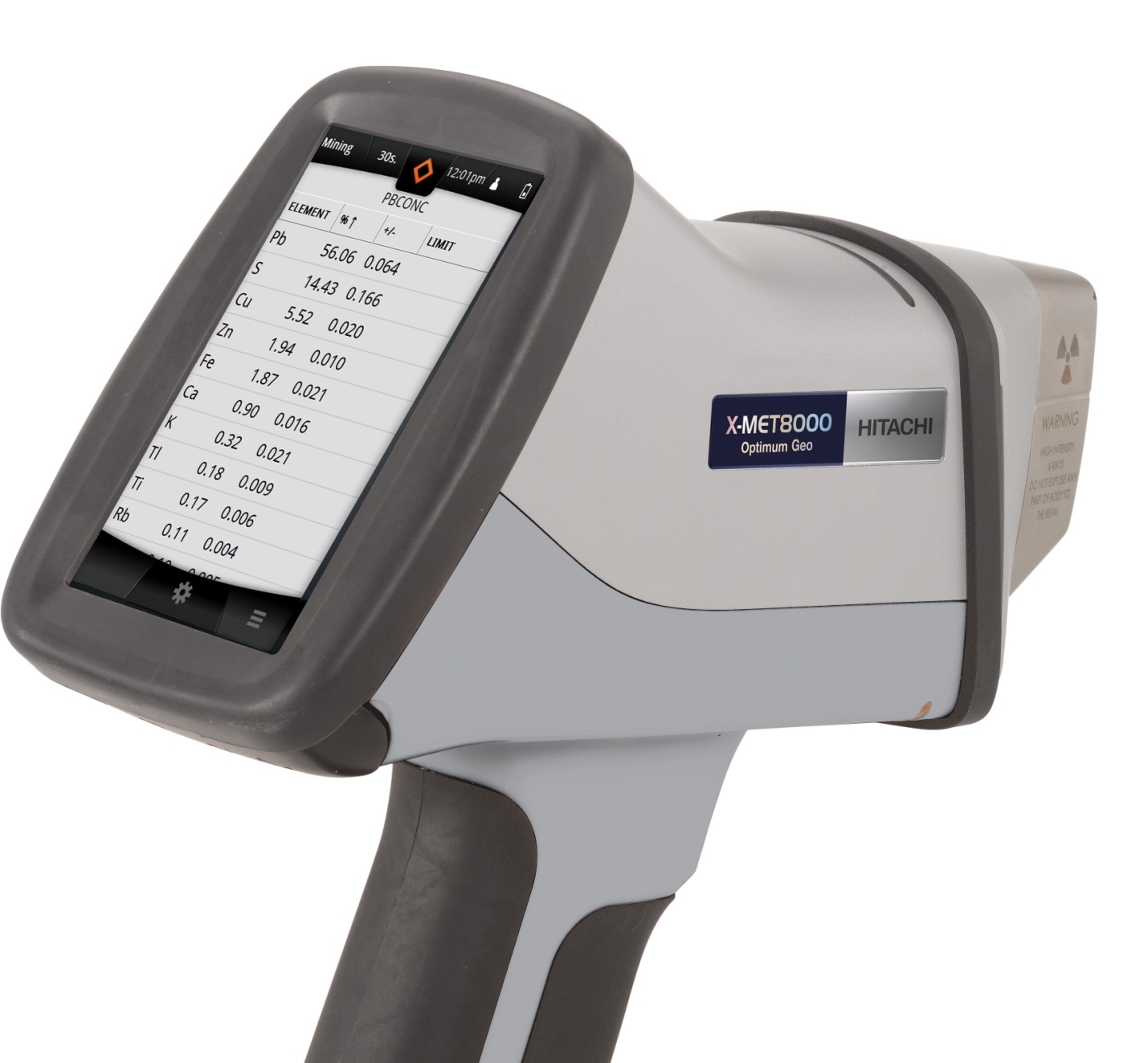 Инженер-металловед
з/п 55940р — 71820р (3-9 лет)
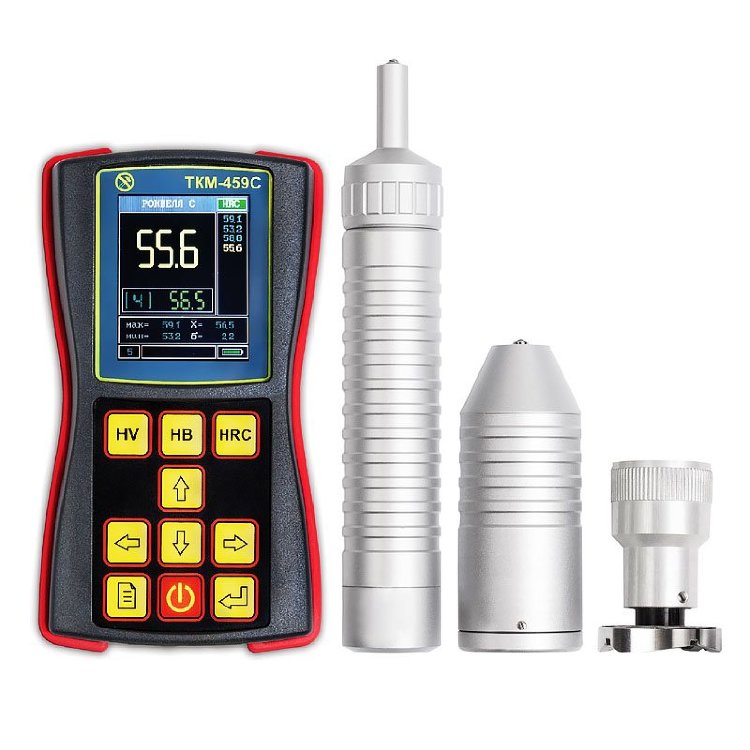 Курчатов – город - сад
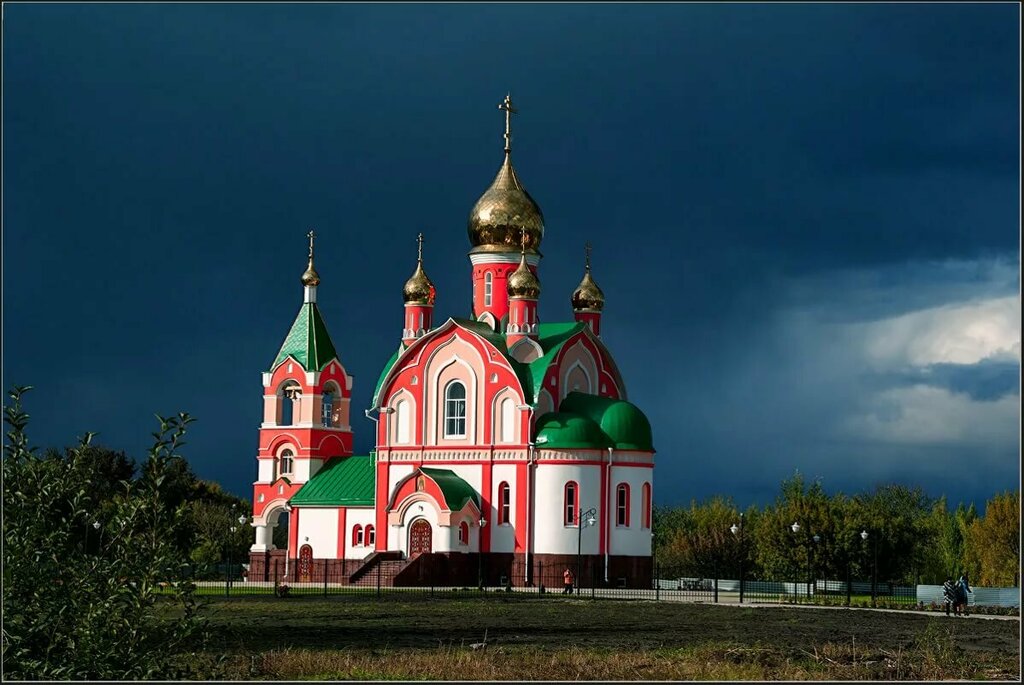 Молодой и зелёный горд Курчатов был основан в 1968г. Он стоит на берегу водохранилища, близ реки Сейм. Расстояние до Курска составляет 37 км.
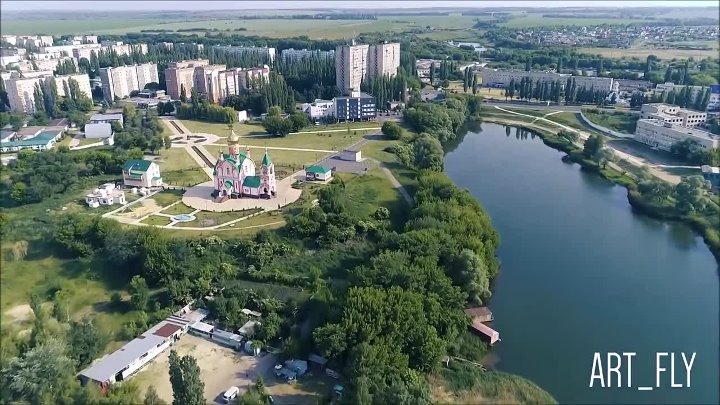 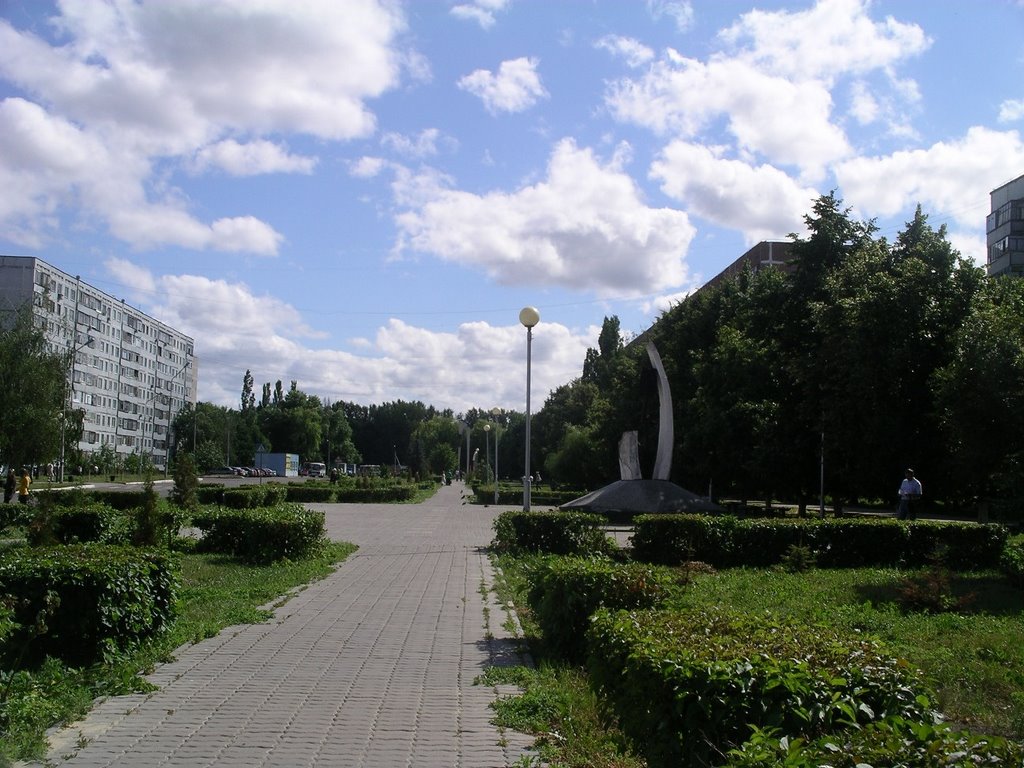 Курчатов — третий по величине город Курской области с численностью  населения — 37940 чел.
Один из самых благоустроенных городов Черноземья.
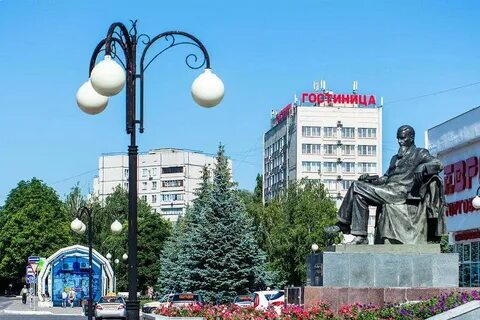 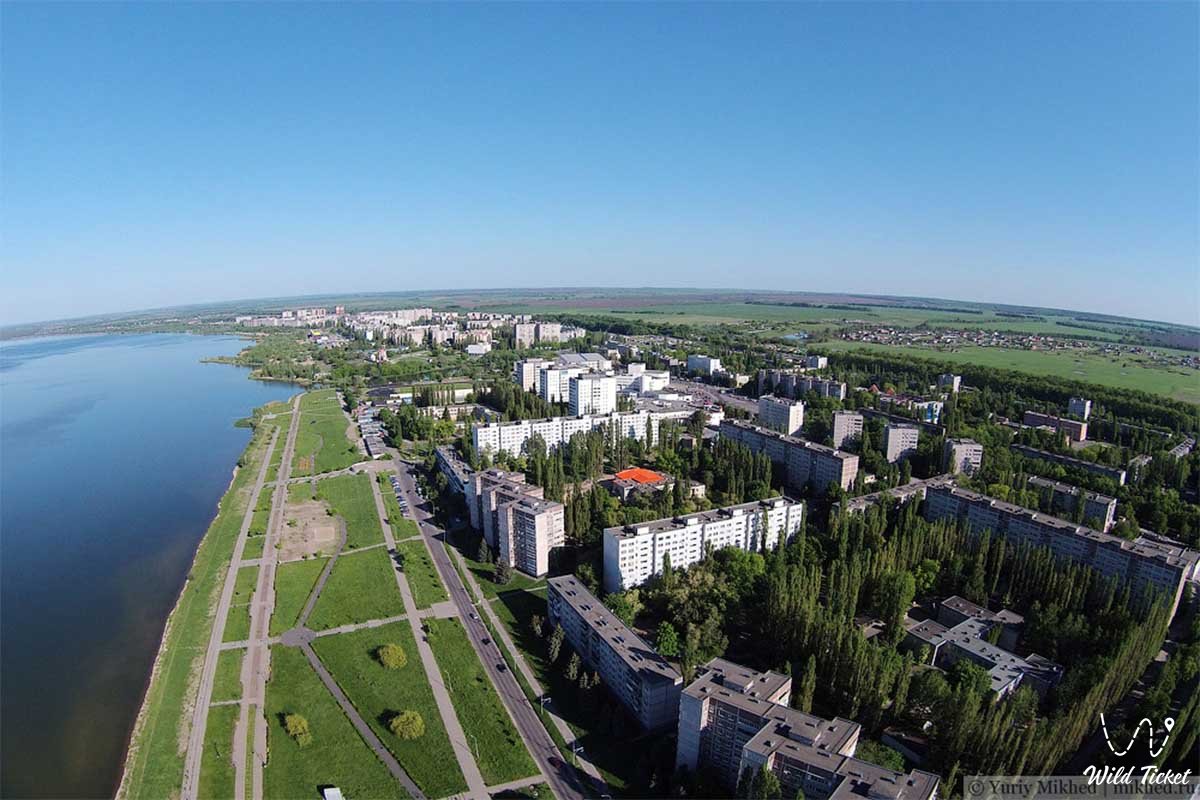 Социальная сфера
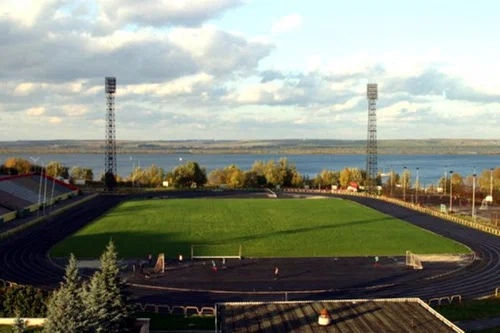 Места культуры и отдыха
Целевая помощь

- Возмещение стоимости найма (аренды) жилья: первые 3 года 80-90%, следующие 4 года 40-50%;
- При трудоустройстве 50 тыс. руб;
- При регистрации брака 10 тыс. руб.;
- При рождении ребенка (на детей) 50 тыс. руб.
- Приобретение жилья (беспроцентный займ от 600 000 до 1 500 000 руби/или компенсация процентов);
- Добровольное медицинское страхование;
- Санаторно-курортное лечение;
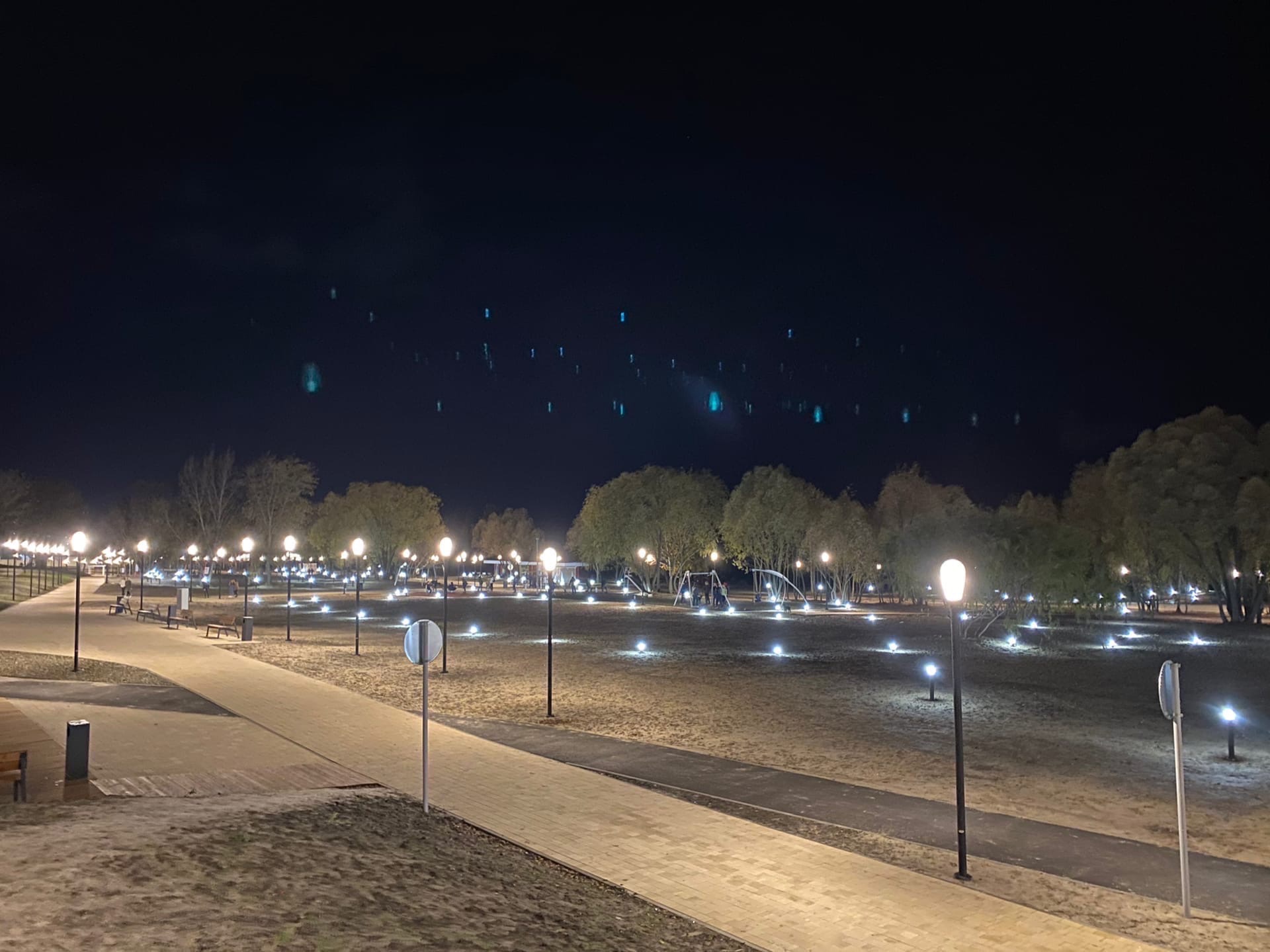 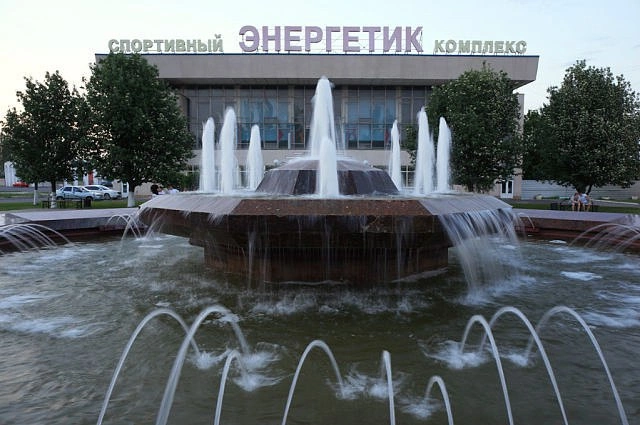 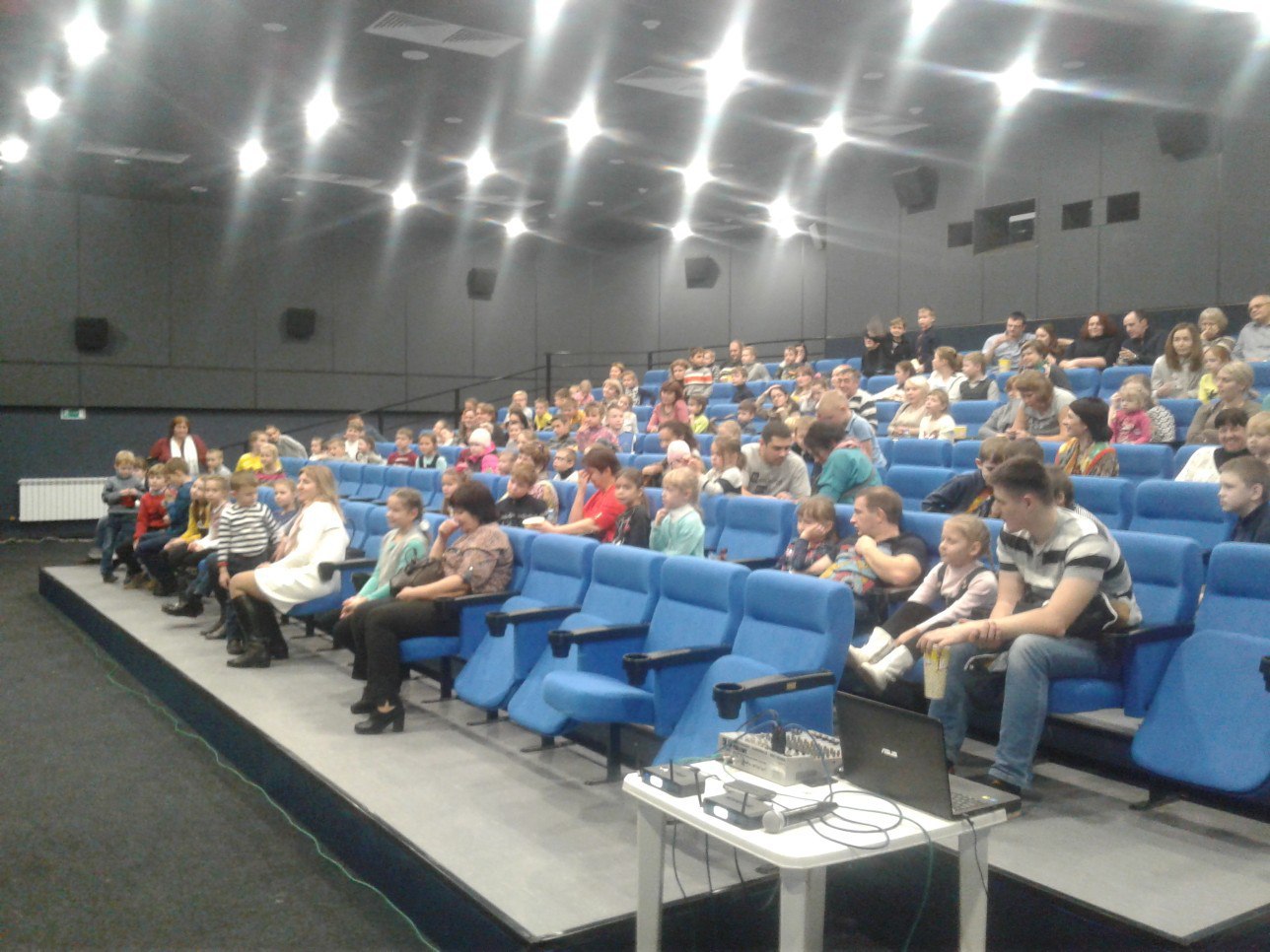 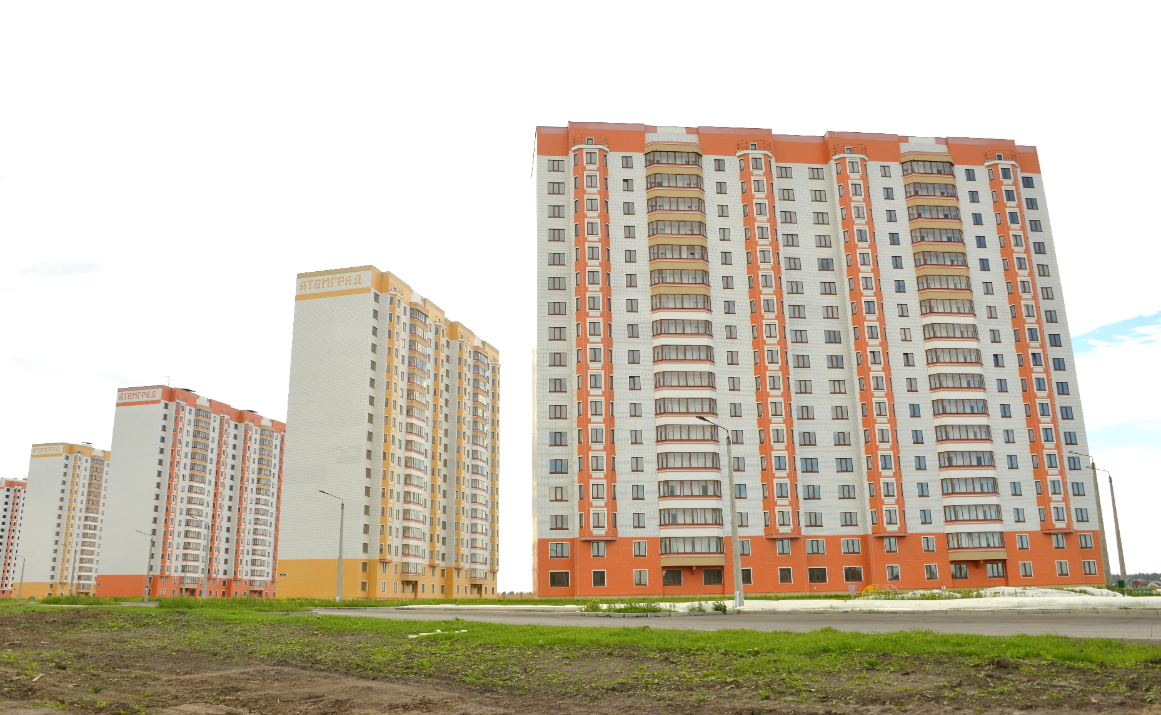 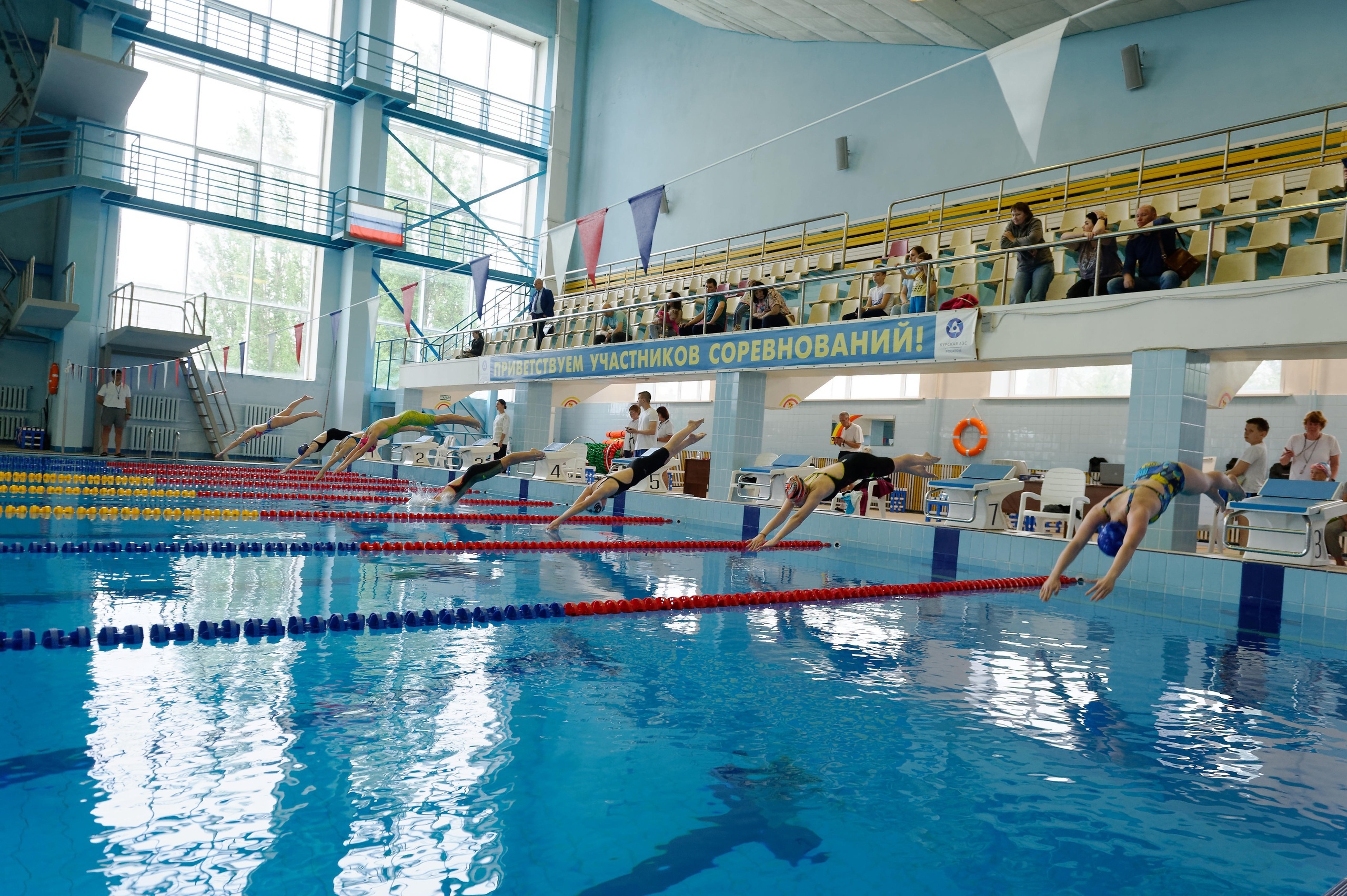 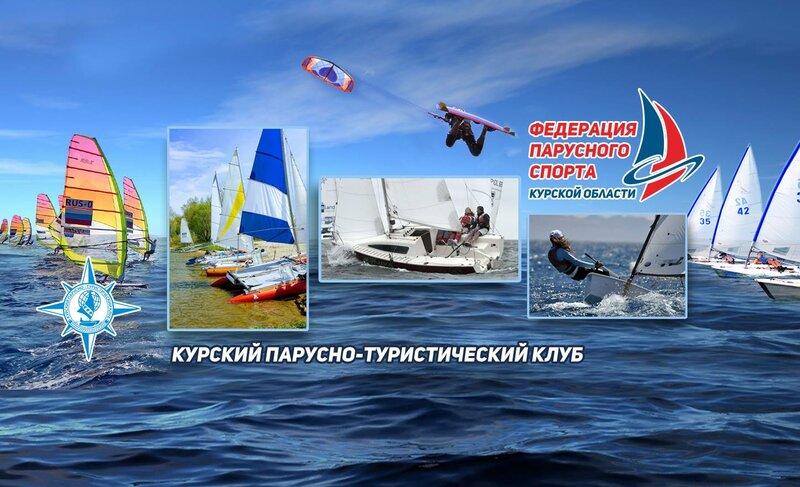 В ближайшее время ожидается строительство новых многоквартирных домов для служебного жилья молодых специалистов.
Спортивные сооружения
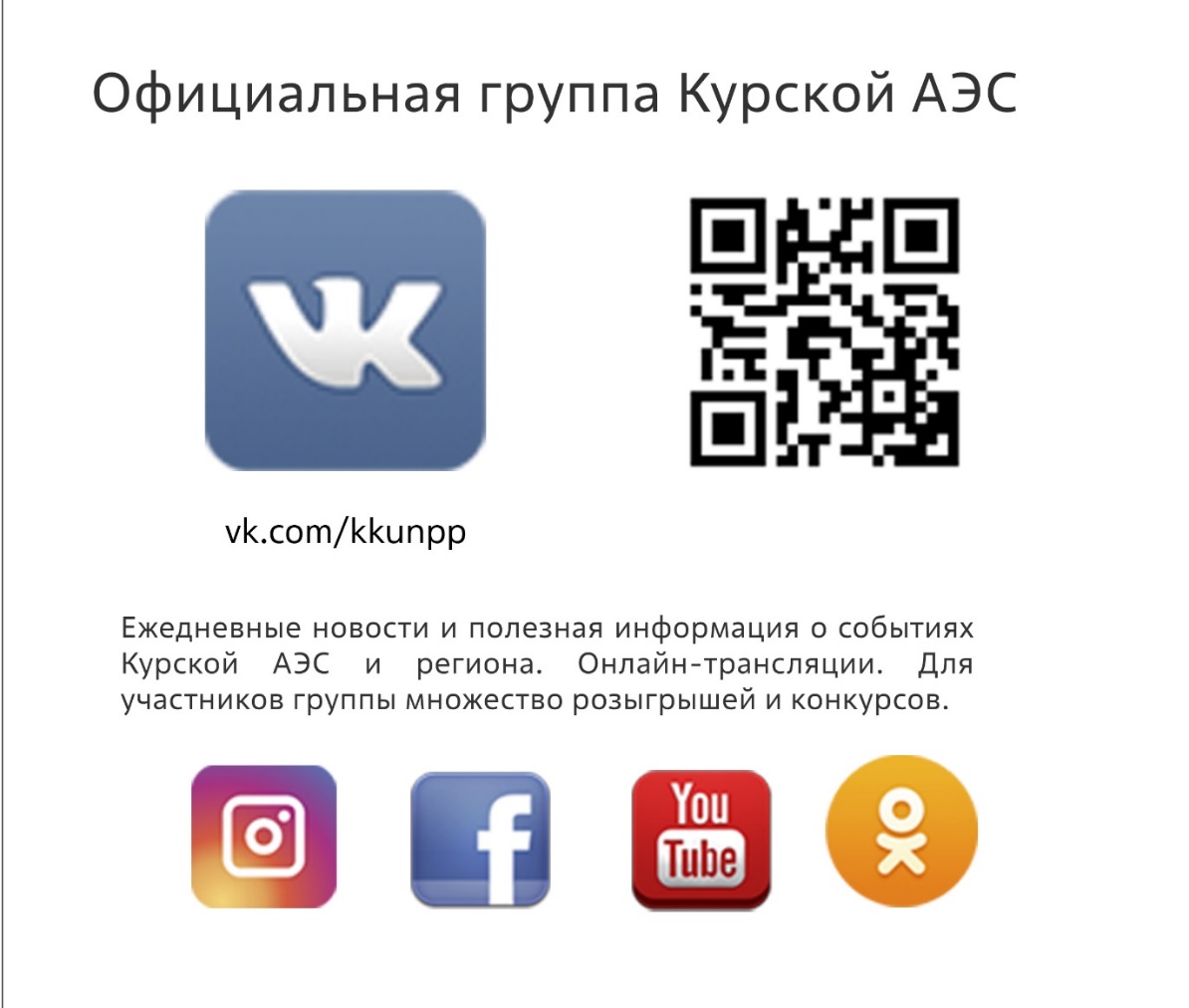 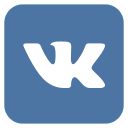 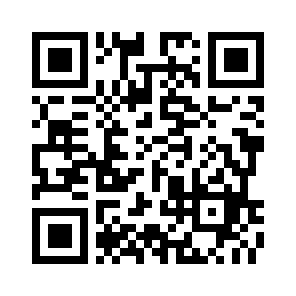 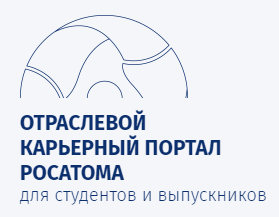 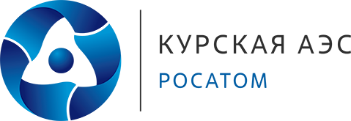 Спасибо за внимание!
Контакты: 

Кустов Константин Владимирович
заместитель начальника ОДМиТК (Курской АЭС-2) 
Тел.: (47131) 3 12 52,
Моб. тел.: +7 (938) 442 80 09
E-mail: kustov_kv@kur2.rosenergoatom.ru

Отдел кадров Курской АЭС
Email: okadrov-kuaes@kunpp.ru
Тел.: (47131) 5-33-57

Чуйкова Яна Андреевна
И.о начальника ОК
Тел.: (47131) 5-39-29
Email: chuykova_yaa@kunpp.ru